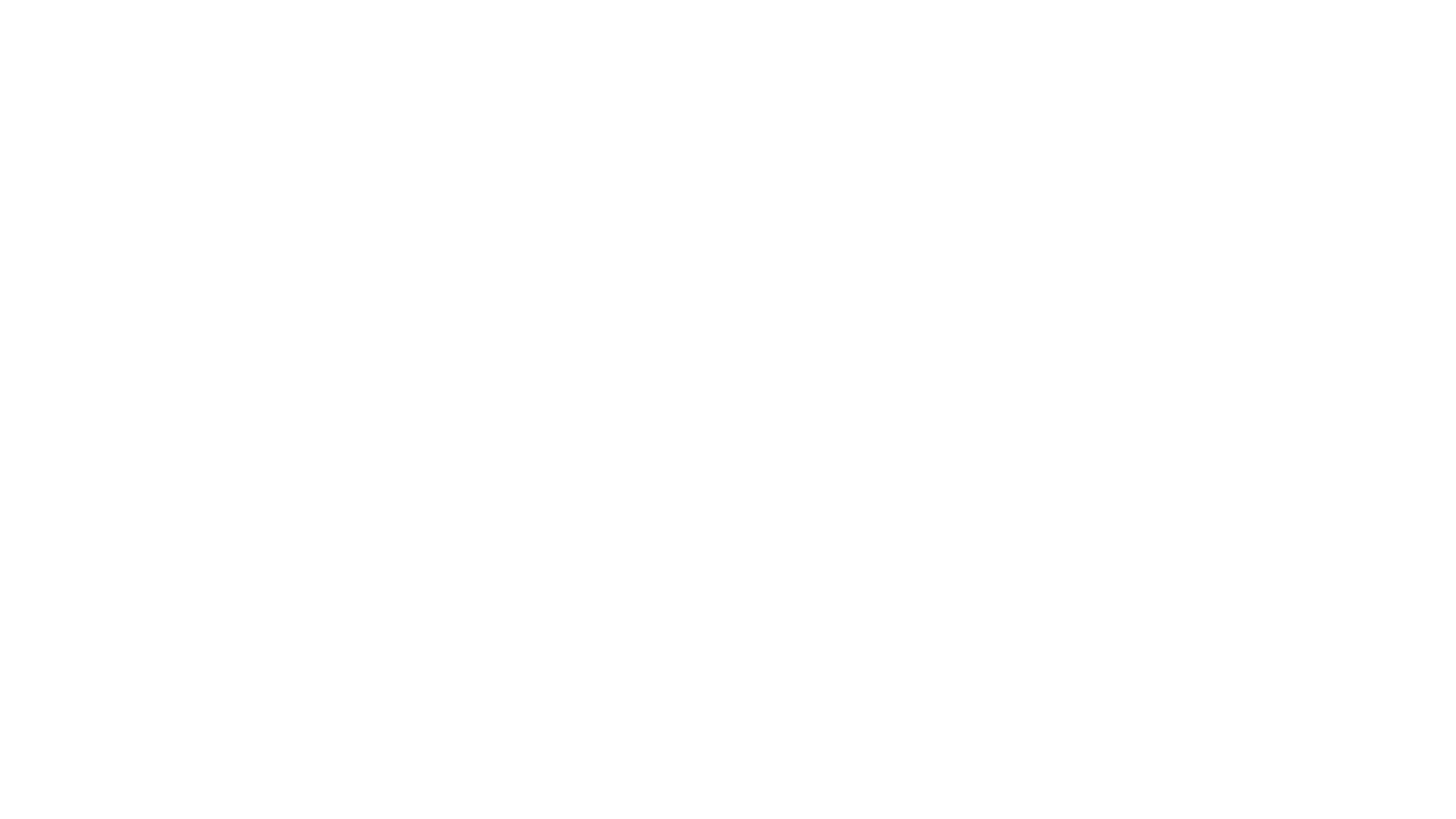 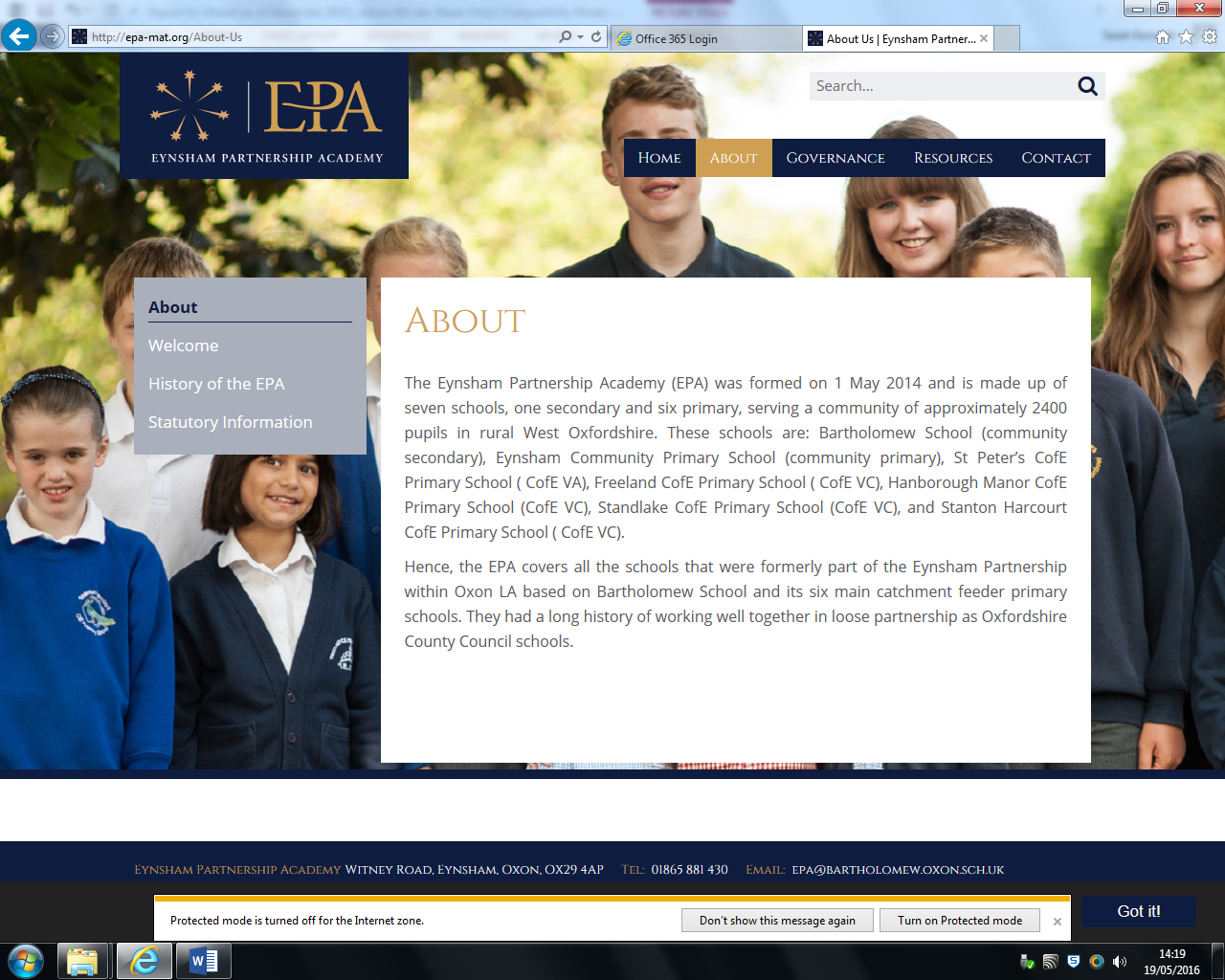 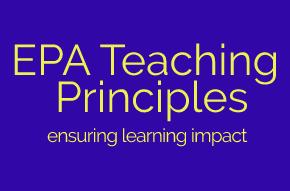 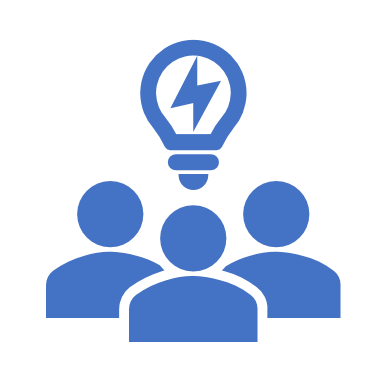 Principle 1
High expectations of learning behaviour
[Speaker Notes: Our first teaching principle is High Expectations of Learning Behaviour. We see this as the cornerstone of our classroom approach – creating an effective environment in which children can learn effectively.]
1a – Routines and effective classroom management
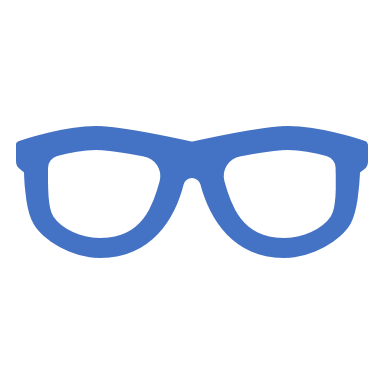 So that…
Minimal valuable lesson time is wasted dealing with low-level disruption
Resources are well organised and ready
Transitions are smooth and kept to a minimum
Children quickly settle to work
Children’s talk is task focused
Off-task – refocus unobtrusively
[Speaker Notes: The first part of this teaching principle is to ensure that there are routines and highly effective classroom management. As this develops – this increases the amount of time available for quality explanation, modelling and scaffolding of information. Children are also able to concentrate and focus on problem solving and any challenges they have been set. An important feature of CLT is reducing cognitive load from extrinsic distractions such as unnecessary sound.

The glasses icon refers to what this will ‘look like’ in the classroom.  A key indicator of this area is listening to what children are saying – if it is about the task being addressed – with a good level of higher order thinking then this is probably being achieved.]
1b – Consistent application of behaviour policy
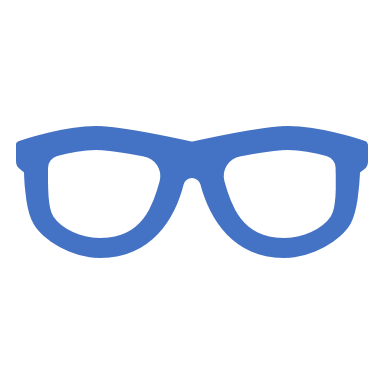 So that…
Children can think hard about their learning free from distraction
Children are on task, working hard, applying themselves for extended periods of time, children don't give up…
Rewards and sanctions used adhere to the behaviour policy
Positive language is used to reward good learning behaviours
[Speaker Notes: This next area relates to the previous in that this is the clear framework for behaviour expectations. Again this creates the conducive environment to allow quality teaching and focused learning.

In class this you would see engaged children – applying themselves to tasks for extended periods of time. We do recognise that these are learning behaviours gradually developed in year 1.
This teaching principle area outlines that you will also regularly see teachers use language, rewards and sanctions included within the schools’ behaviour policy]
1c – Promote active participation not compliance
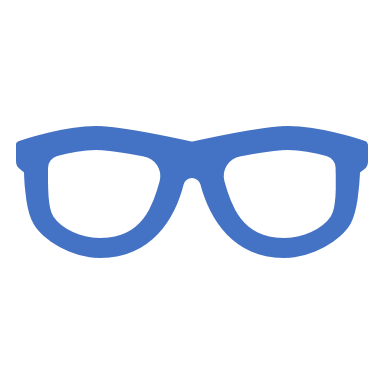 So that…
All children are engaged in thinking about key learning
Children are rewarded for trying hard
Children are actively encouraged to participate and contribute during lessons
Specific children are targeted to engage
Children actively seek challenge and progression during lessons
[Speaker Notes: A feature of the teaching principles is how they interrelate to other principles. Assumed within this approach is real clarity about learning intentions – clearly stated in well-worded learning objectives.

This allows activities to be planned that allow this area of the teaching principles – active, engaged learning.

This is clear within classrooms when children are actively seeking challenge – asking how to proceed and desiring more challenge. Undoubtedly teachers will have created the environment for this to happen with clear learning objectives, engaging and appropriate activities – challenging questions and monitoring learning to ‘push on’ those needing it.]
1d – Reinforcing effort and providing recognition
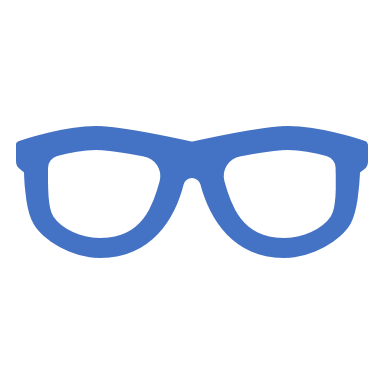 So that…
Children understand the connection between effort and achievement
Children using effort to address challenging work are sought out and recognised
Teachers use consistent and precise language to reward effort eg I like that because…
Children are clear about the link between effort and good progress
Language of ‘not always right but we’re still learning’
[Speaker Notes: This final area of our first teaching principle is all about appropriate reward – with a real focus on ‘effort’.

As you can imagine children need challenging and engaging learning to be able to be seen to display effort – so the previous areas relates clearly to this.

However teachers need to clear about language use – with specific effort focused praise – and also clearly praising effort even when things aren’t correct or too challenging.

Basically children need to at times find things ‘hard’ and then ‘work hard’ to try and find solutions.]